Tuesday 23rd June – Group B
Spoken Language
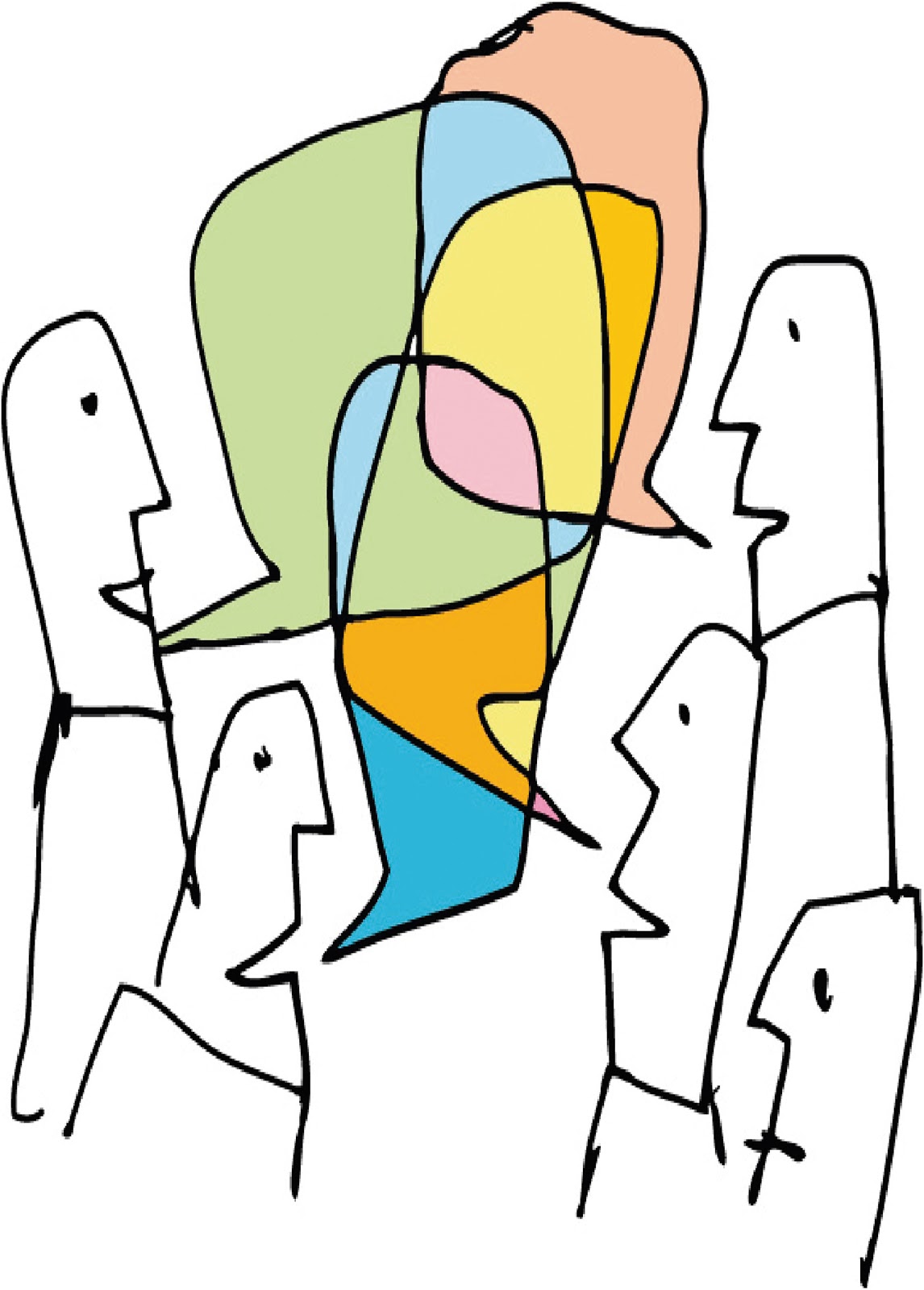 This lesson is for the following students only: 
Luca Bannister
Lewis Clarke
Michael Day
Lilly Duncanson
Nelli Hall
Thelma Jokonya
Toby Long
Eloise Nugent
Layton Peachey
Lottie Tillbrook
Luke Smith
Phoebe Souter
Nicolae Vesterli

If your name isn’t here, you need to go to the speech writing lesson.
Tuesday 23rd June – Group B
Becoming an expert – Researching your topic.
Spoken Language
Watch the video from the exam board about your assessment. 

https://www.youtube.com/watch?v=L9GZe3pXloA&feature=youtu.be
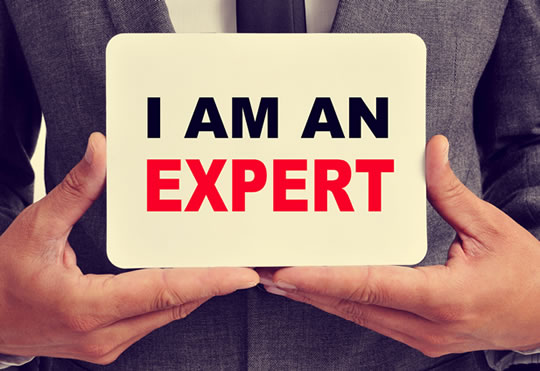 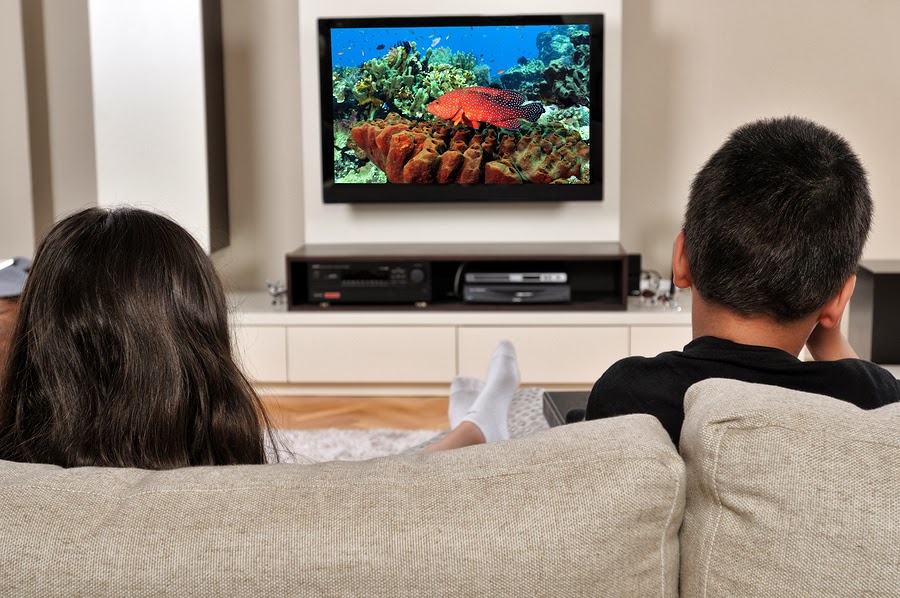 Tuesday 23rd June – Group B
Becoming an expert – Researching your topic.
Spoken Language
Create a spider diagram of 10 topics you feel passionate about, concerned about or have a strong opinion about.
For example:
The use of Goal Line technology
Equal pay for
 women
Euthanasia
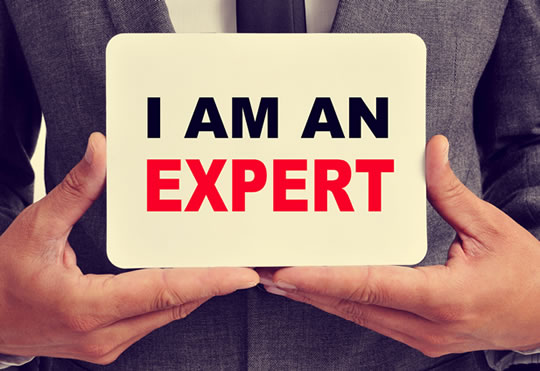 Black Lives Matter
Movement
Global Warming
10 topics
Coping with Autism
in the family
Poverty
Animal Rights
Mental Health
Air pollution
Tuesday 23rd June – Group B
Becoming an expert – Researching your topic.
Spoken Language
From your spider diagram – Choose 2-3 topics to explore in more detail. Create a mind map of each chosen topic. 
Think about your own opinion about the topic, but also think about opinions that other people might have.
But all lives matter!
However, people are standing up against generations of systemic racism and oppression against black
people in society worldwide. Yes, all lives matter - but if you are white, how many times can you truthfully say you’ve been discriminated against or subjected to prejudice because of the colour of your skin or nationality?
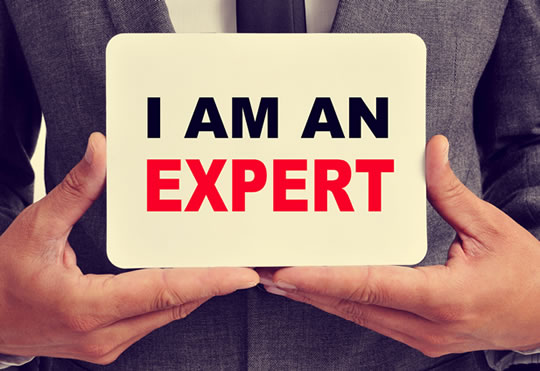 The recent protests broke the social distancing rules.
For example: 





George Floyd’s death is just
 one of many, many straws which
broke the camel’s back. 
People have had enough of prejudice
against black people and they are
rightly standing up against it.
So why are we protesting in the UK
 because a black man was 
killed by police in the USA?
Improved standards
 of living
Black Lives Matter
Shouting ‘all lives matter’ wouldn’t exactly be addressing the actual issue at hand right now, would it?
The movement has caused violent
 clashes with police and looting.
Equality in jobs and pay
Tuesday 23rd June – Group B
Becoming an expert – Researching your topic.
Spoken Language
Plenary:

Choose your topic for your assessment from the ideas you have come up with. 
Submit your chosen topic and mind map to your teacher.
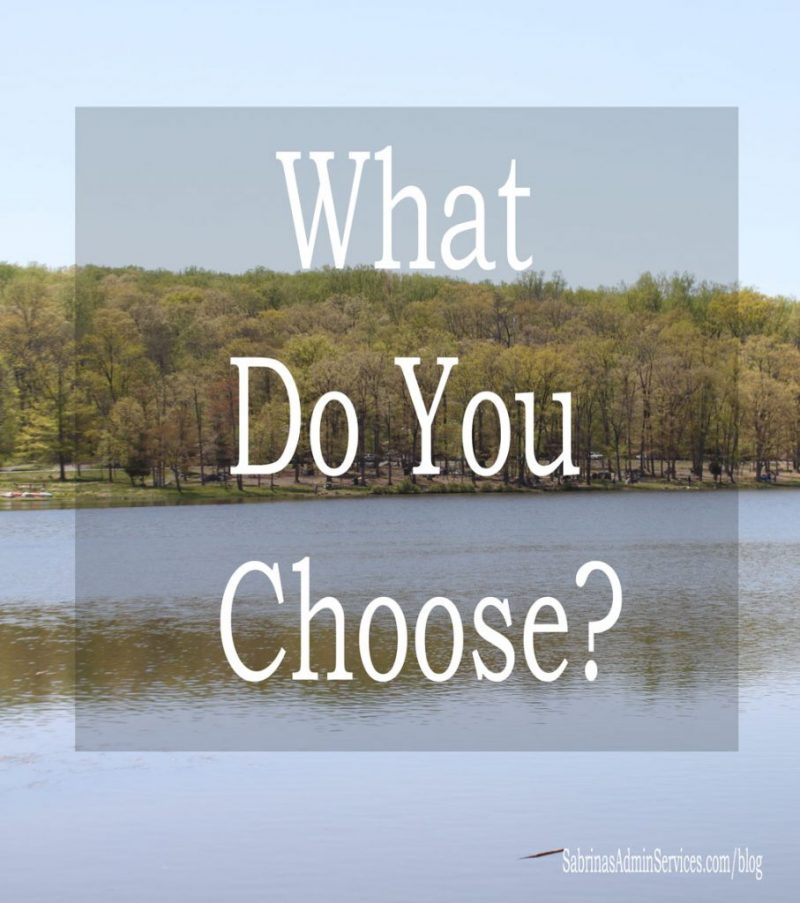 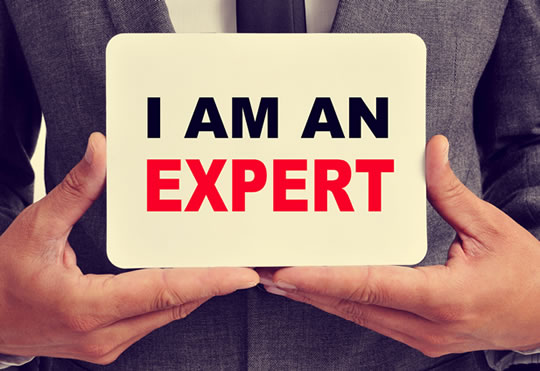